Reforzar  Valor posicional
2° Años Básicos
Sofía tiene 23 Lápices
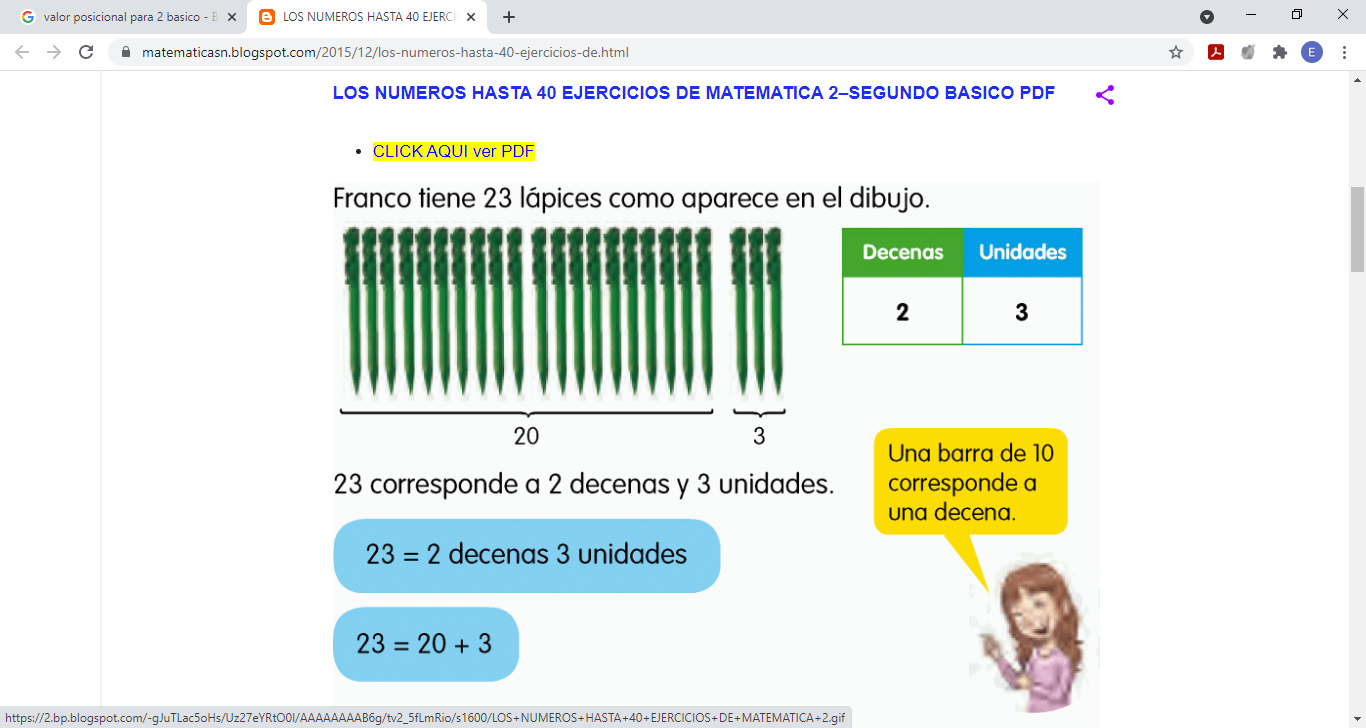 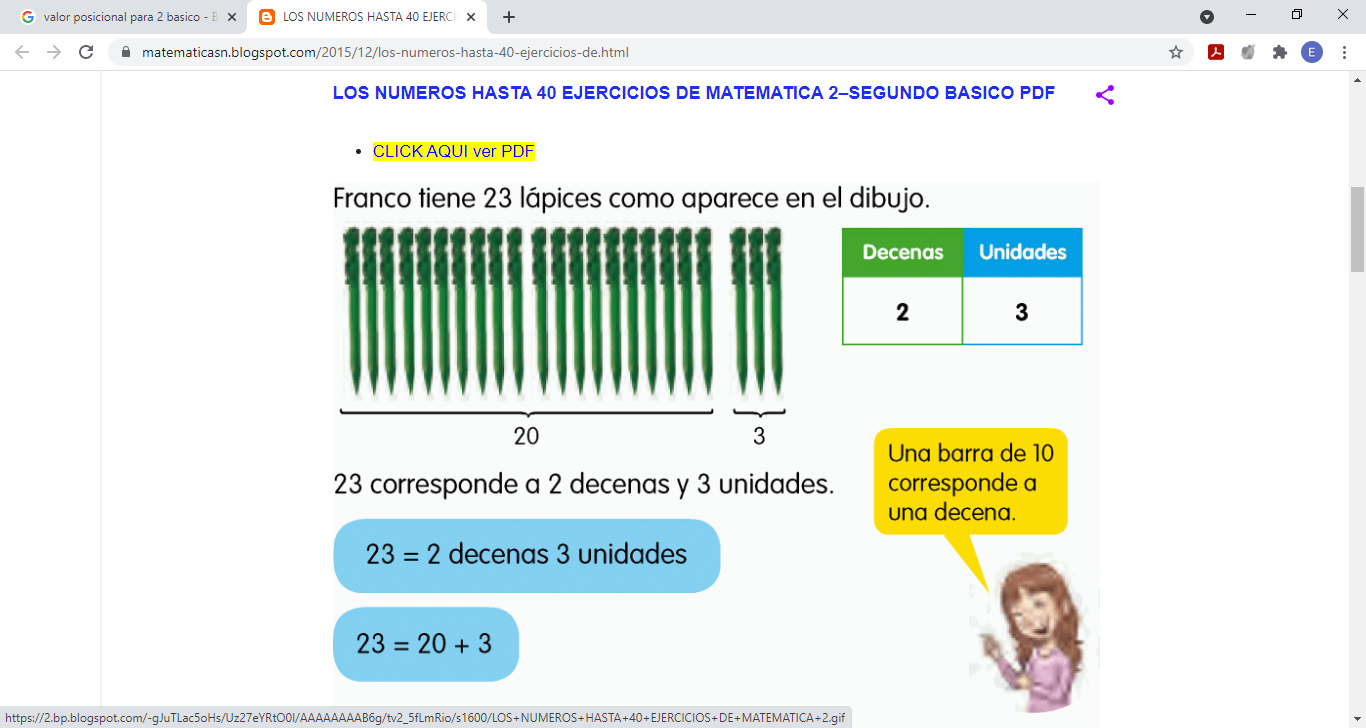 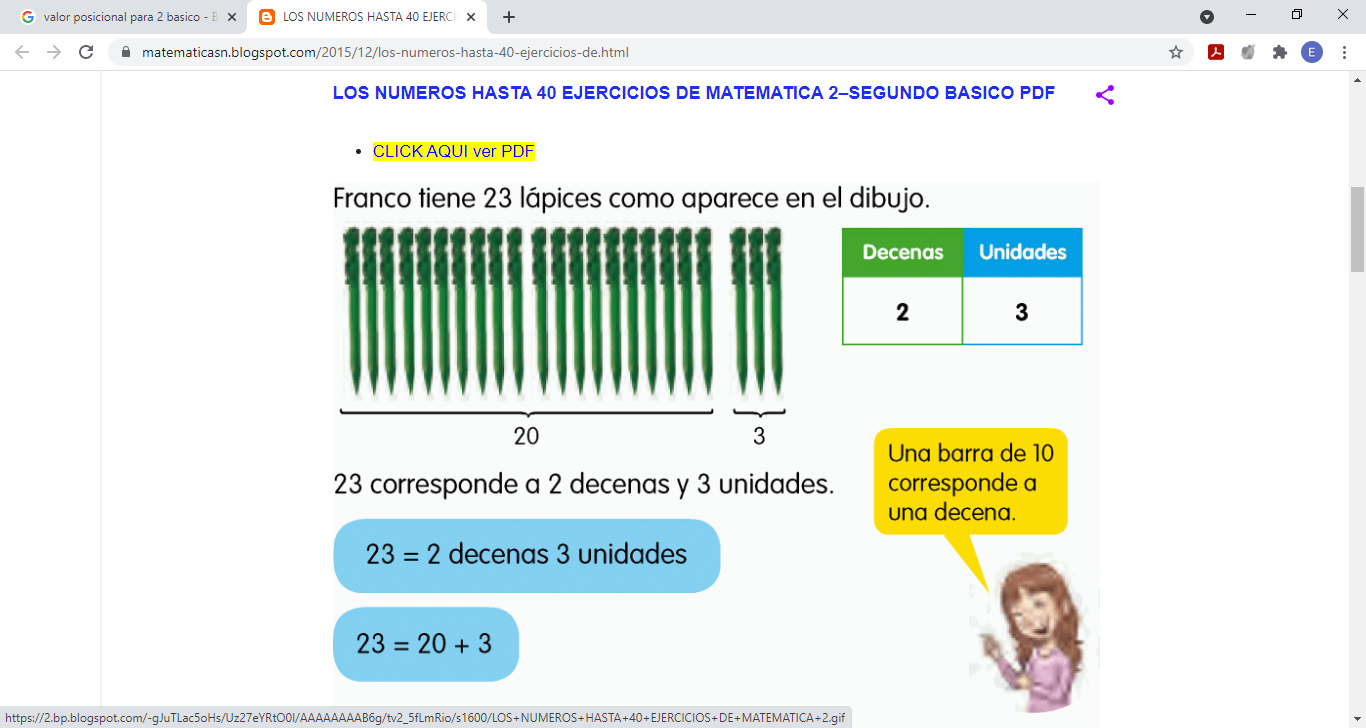 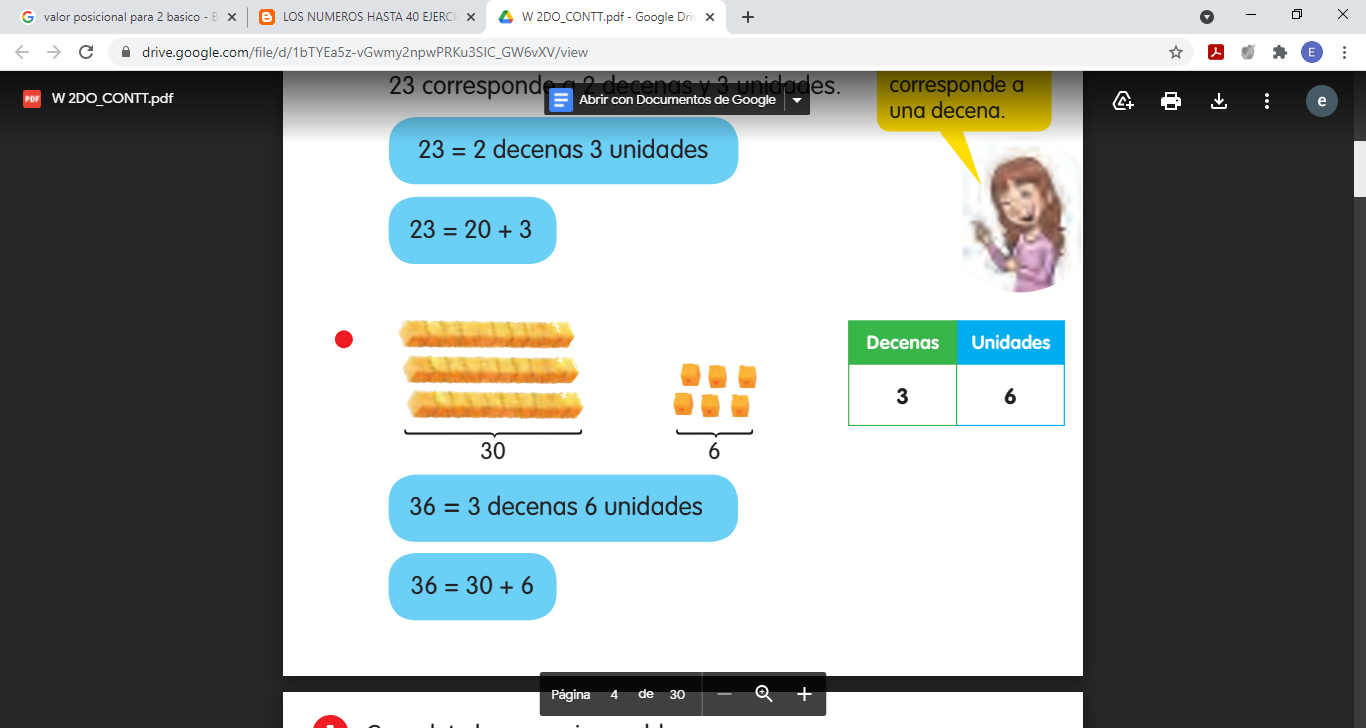 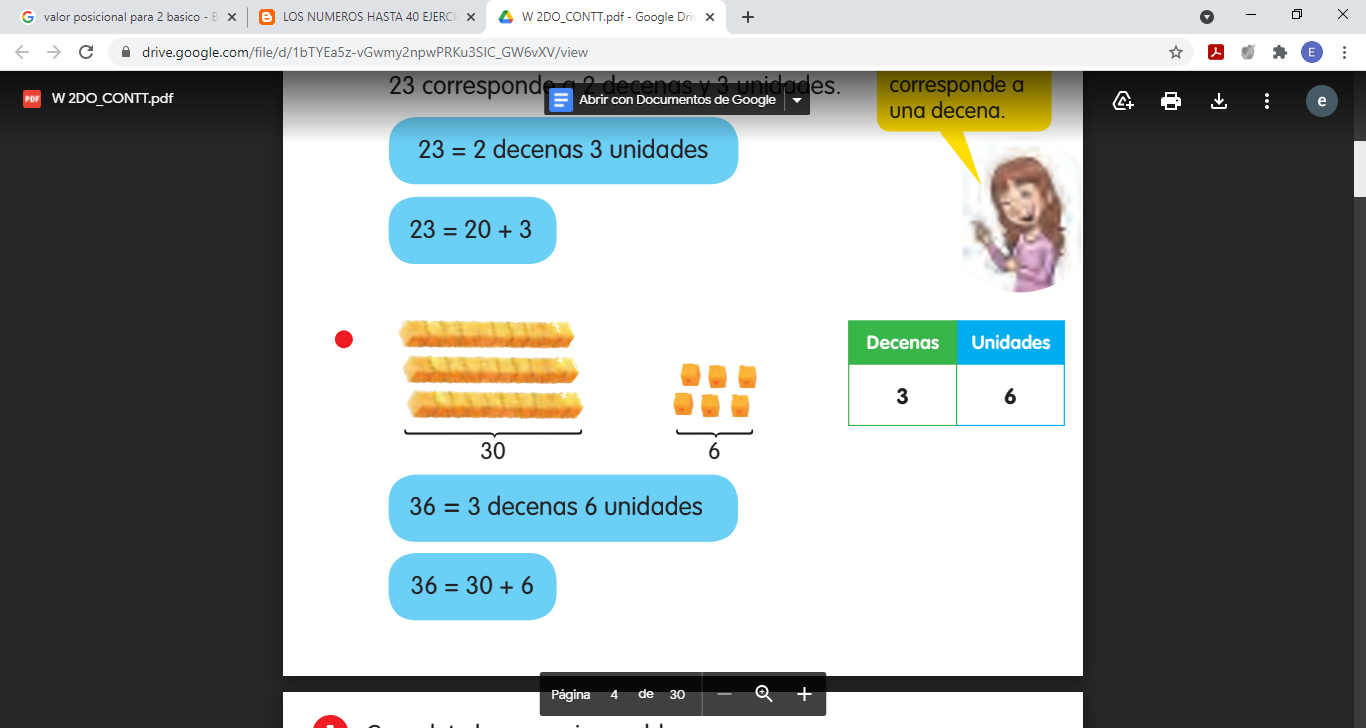 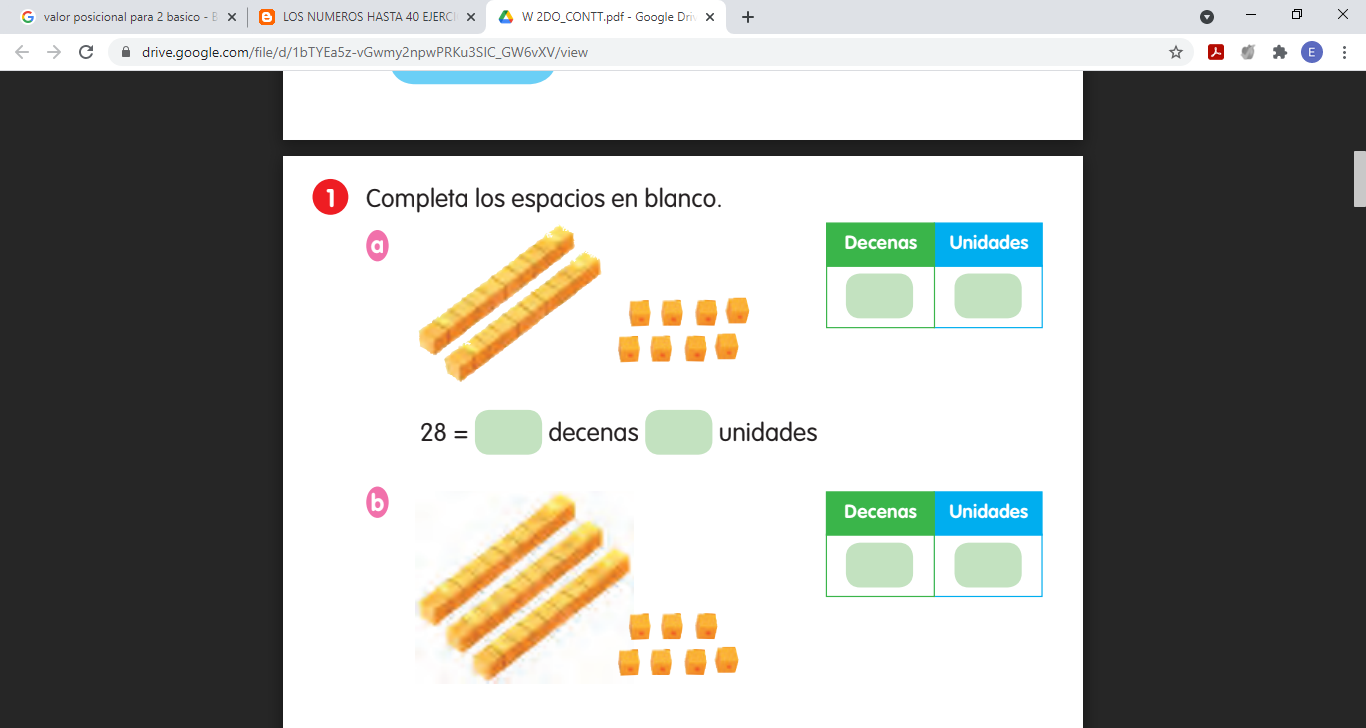 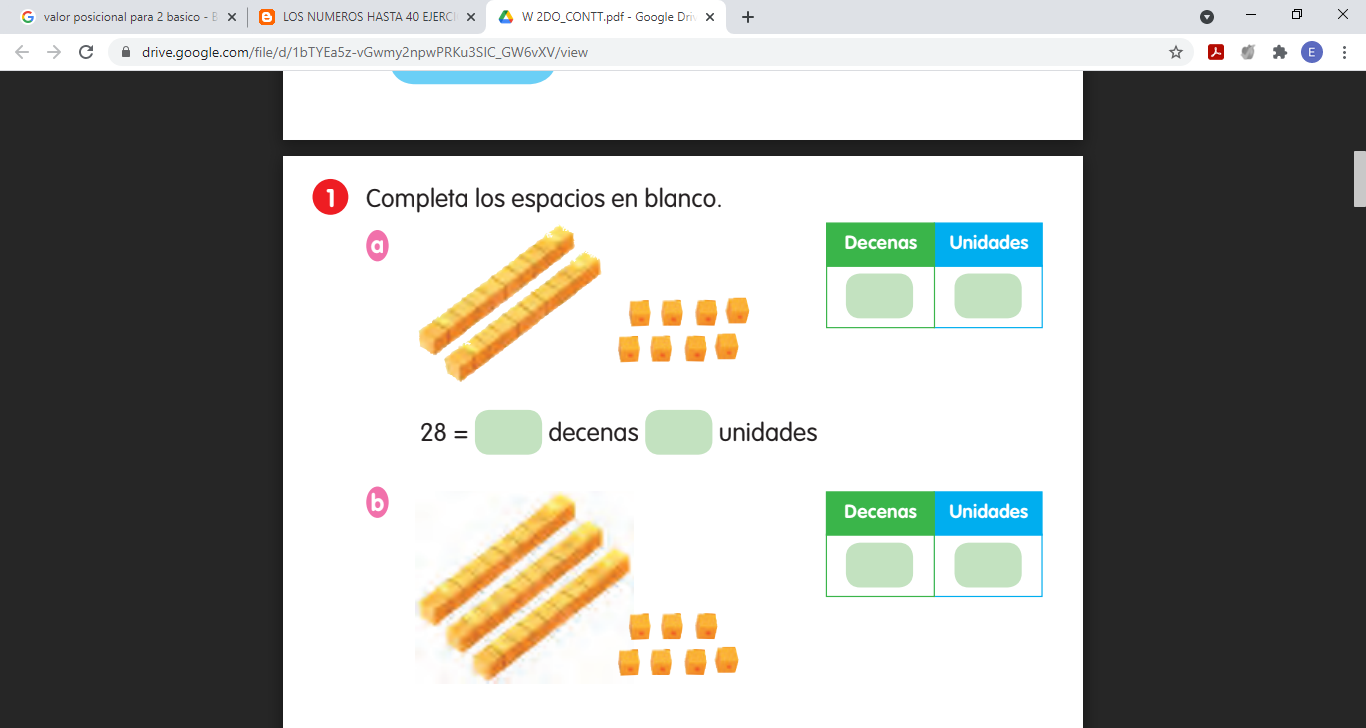 28 =  20  +   8
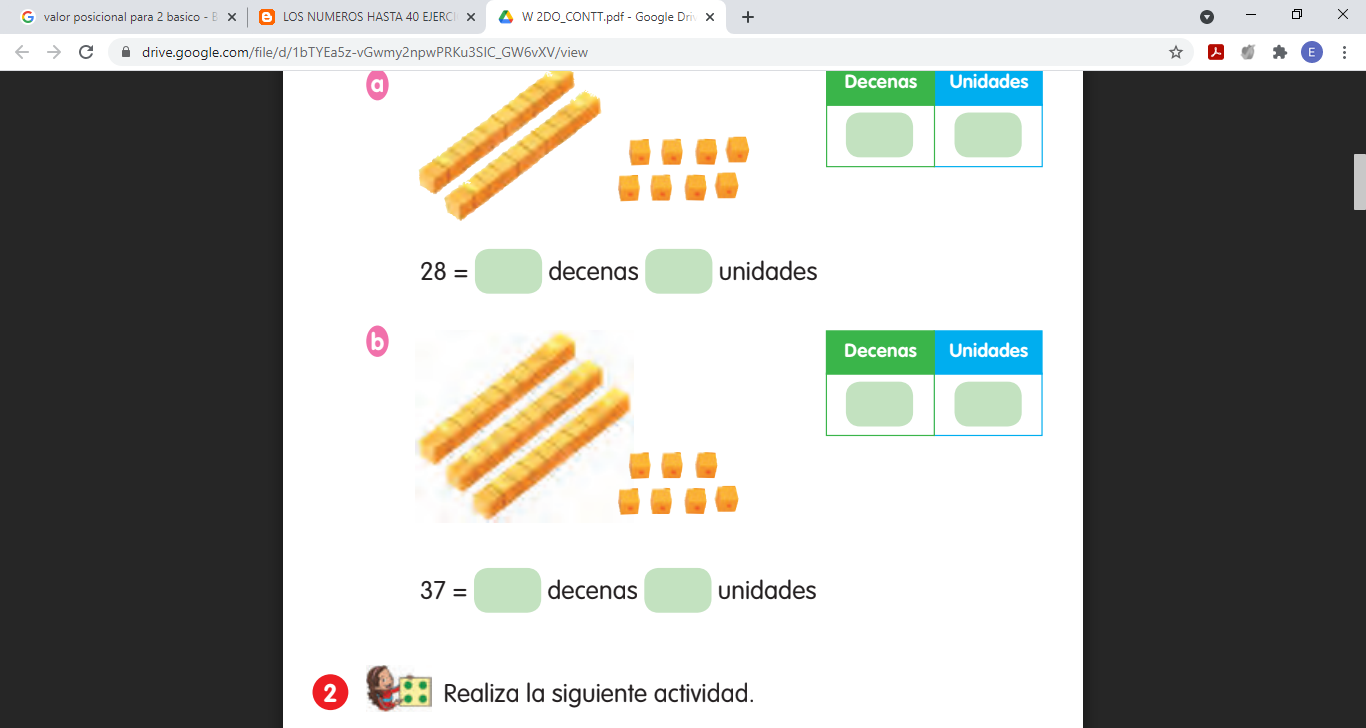 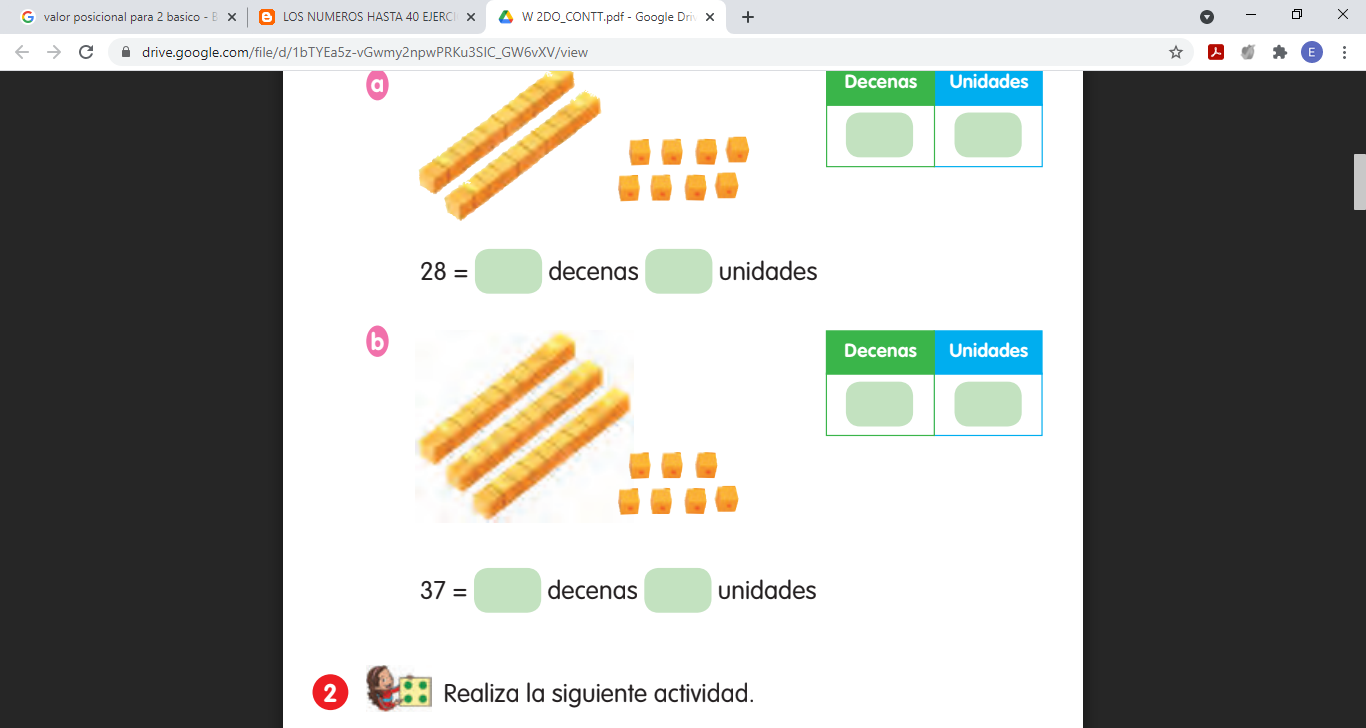 37  =   30  +   7
Actividad. Completa la tabla.